Мастер - класс
«Сувениры своими руками»
Цель проекта: Изготовить  подарок из жестяной банки
Доступный материал.
Отходы превращаем в доход.
Широкая возможность для творчества.
Изготовить подарок для близкого человека.
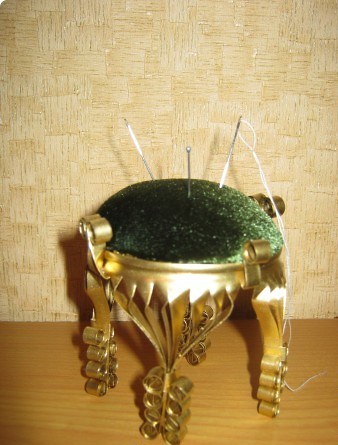 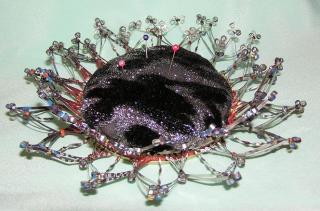 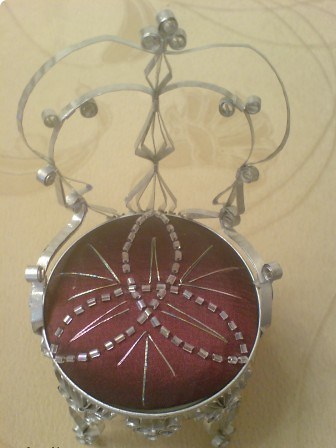 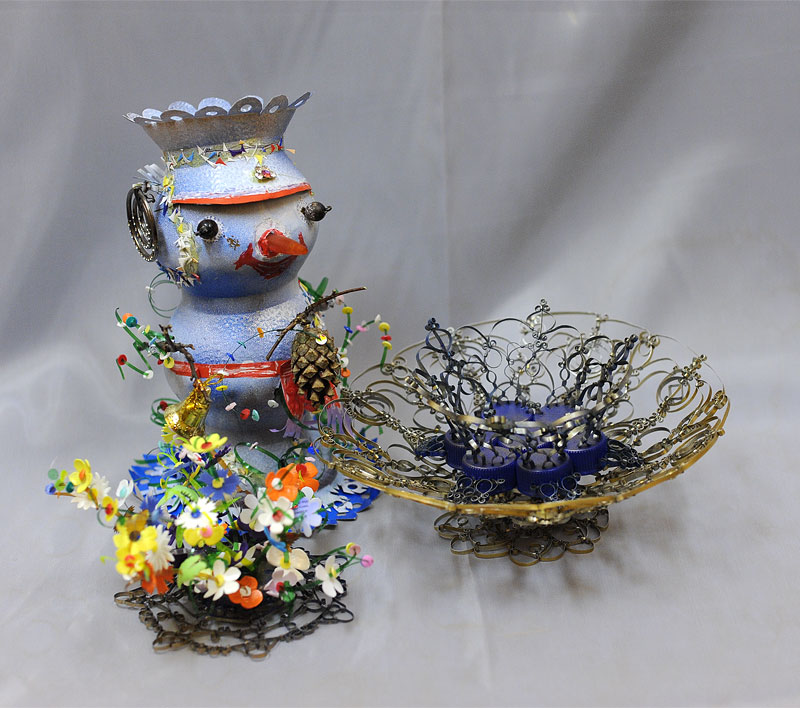 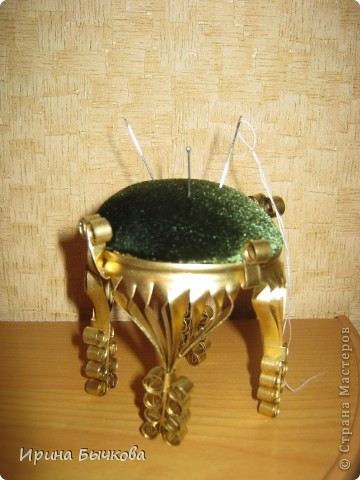 Порядок работы.
Для работы нам понадобиться обычная консервная банка.
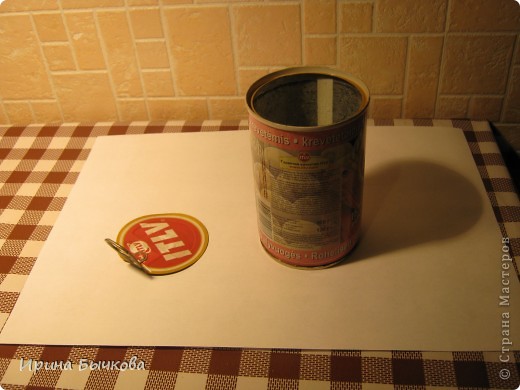 Ножницы по металлу, плоскогубцы, перчатки (чтобы не порезаться).
Обрезаем край банки со стороны крышки при помощи ножниц по металлу.
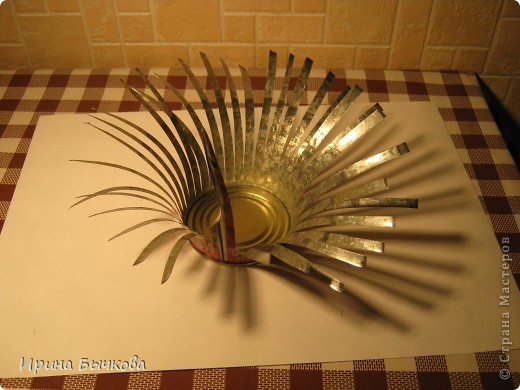 Разрезаем на полоски вдоль шириной 5-10 мм (в зависимости от изделия).
Разрезанные полоски соединяем между собой. 
Круглогубцами закручиваем спиральки.
Делаем подушечку для иголок и приклеиваем ее к донышку банки.
И ВСЁ!!!ЭТО ОБЩАЯ ТЕХНИКА. 
А ДАЛЬШЕ, РАБОТАЕТ ТОЛЬКО ВАША ФАНТАЗИЯ.
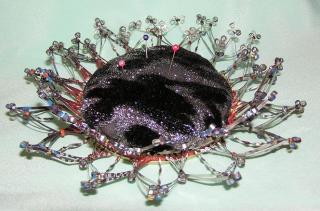 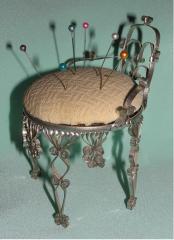 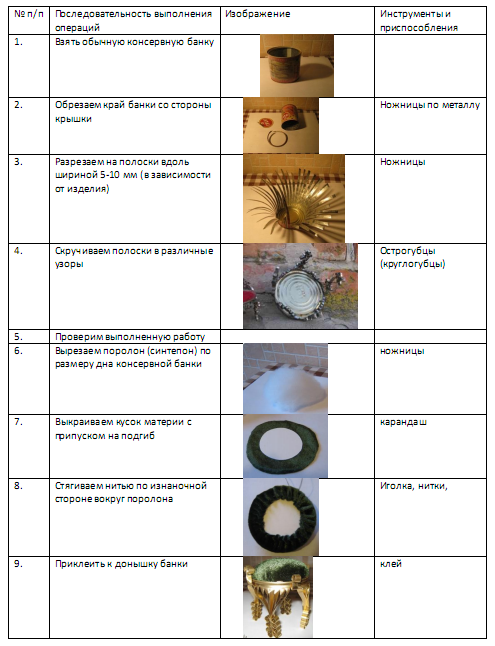 Технологическая карта
Экономические затраты
Консервная банка – 0 руб.
Поролон – 100 см2   - 1 руб. 10 коп.
Ткань для отделки (обрезки) – 0 руб.
Клей (1 тюбик) – 5 руб.
Нитки –50 коп..
 Итого: 6 руб. 60 коп.
Защита проекта.
Мамочке подарок Приготовлю я. 
Самая красивая 
Мама у меня!
Маму я свою люблю,
 Ей подарок подарю. 
Я подарок сделал сам 
Из жестянки красочно. Маме я его отдам, Обнимая ласково.
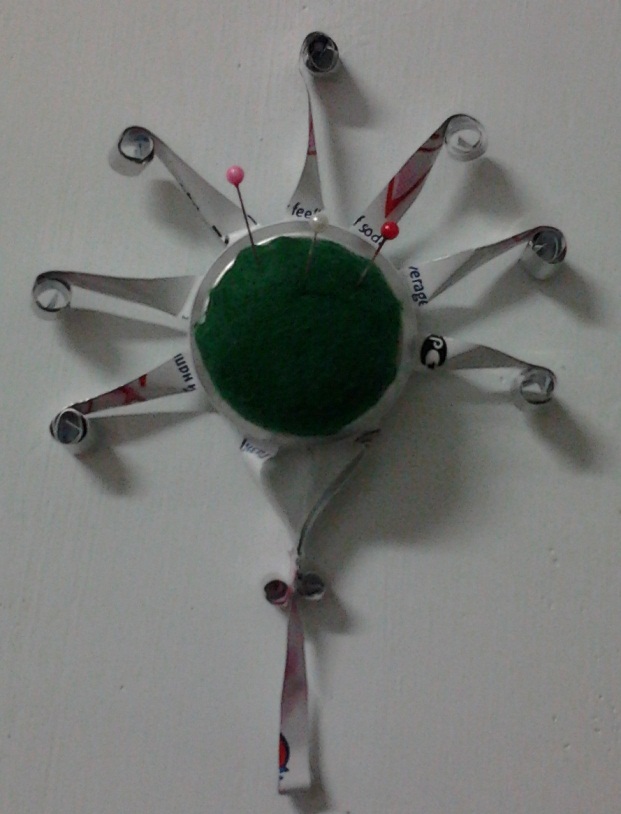